Ернесто Гевара де ла Серна
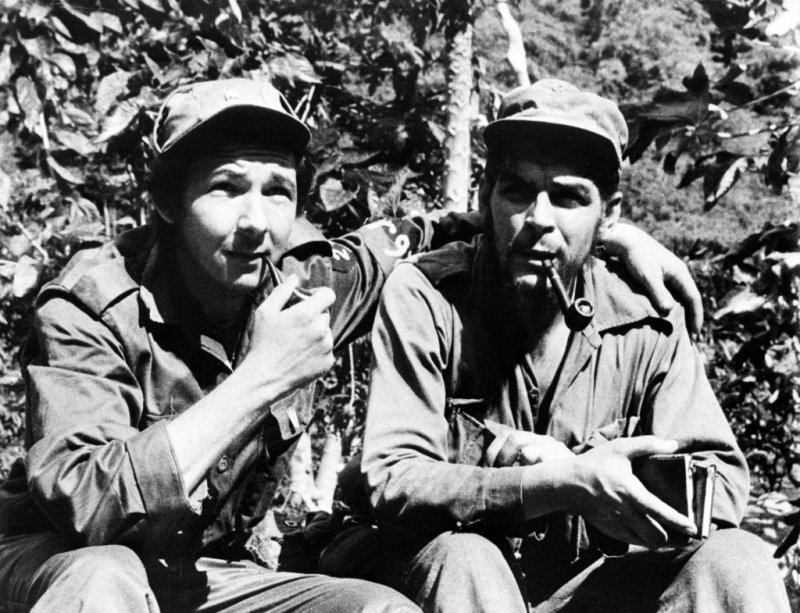 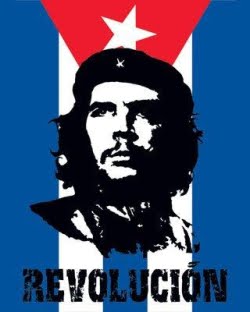 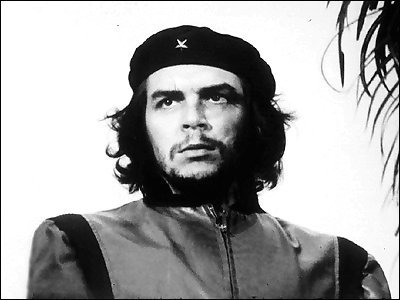 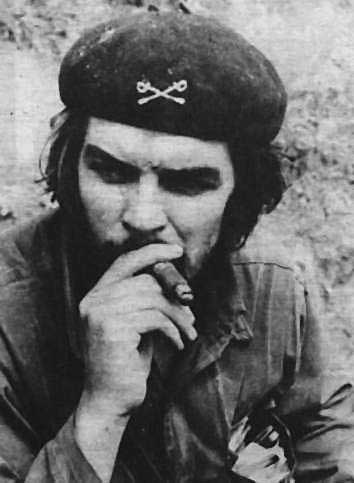 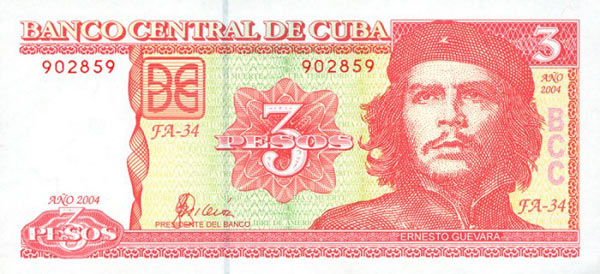 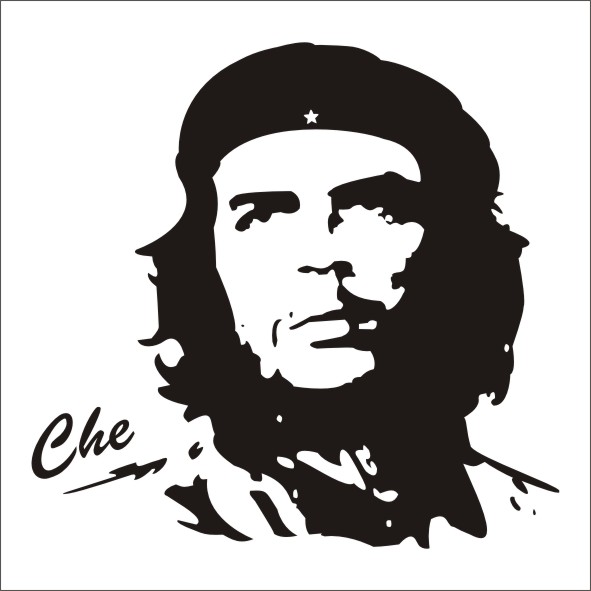 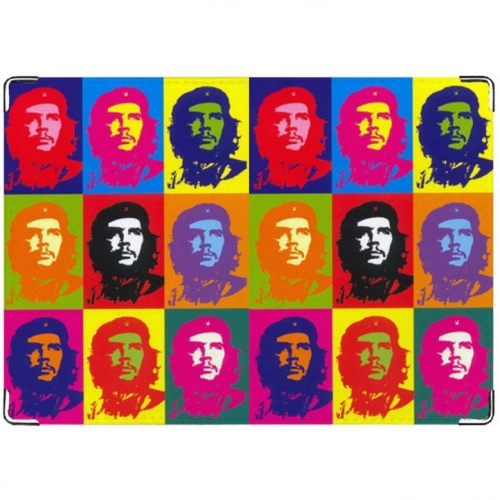 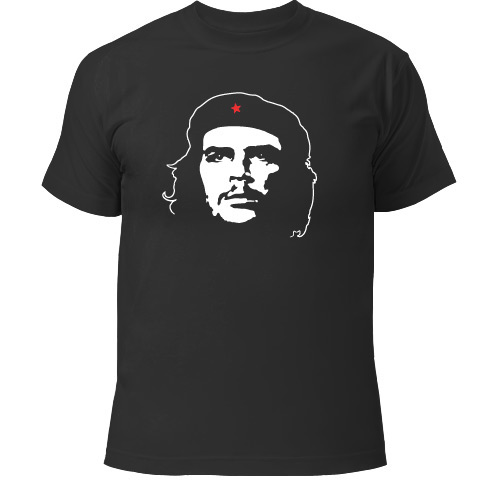 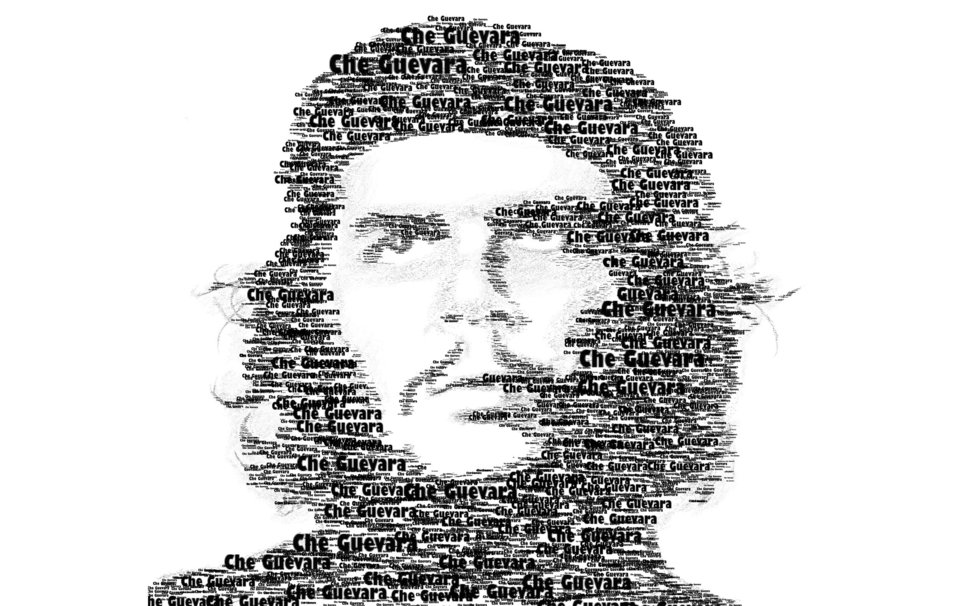 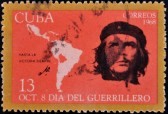 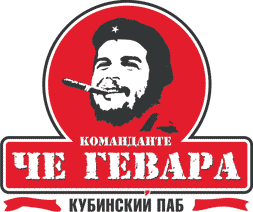